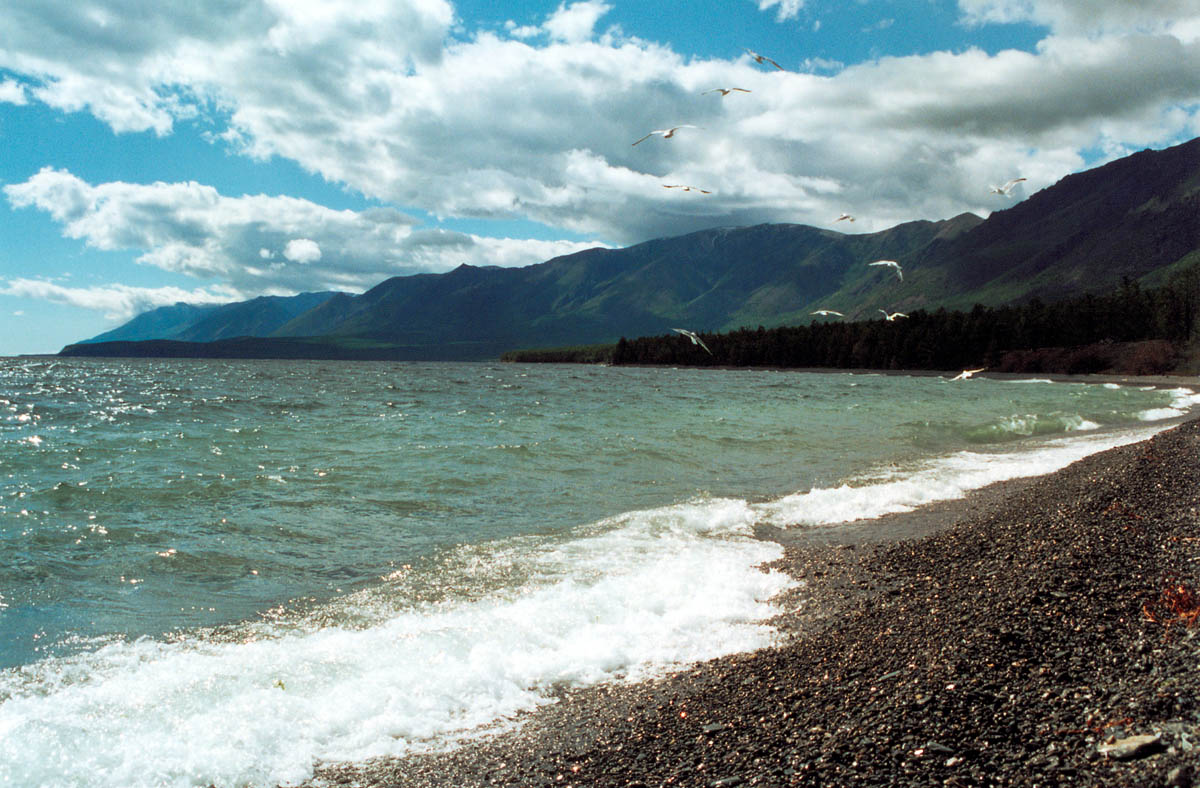 Гидросфера - водная оболочка Земли.Части гидросферы. Методы изучения морских глубин.
Выполнила Оненко Нина, 
ученица 7 класса МОУ ООШ с.Синда
Французский писатель Антуан де Сент-Экзюпери писал: «Вода! У тебя нет ни вкуса, ни цвета, ни запаха, тебя невозможно описать, тобой наслаждаются, не ведая, что ты такое! Нельзя сказать, что ты необходима для жизни: ты- сама жизнь. Ты- самое большое богатство на свете».
Вода на Земле появилась очень давно - более 4 млрд. лет назад. Из водяного пара, выделявшегося при вулканических извержениях, образовывались облака, и на земную поверхность выпадали мощные ливни. Поступление воды на поверхность Земли при вулканизме происходит до сих пор.
Водой покрыта большая часть поверхности нашей планеты, поэтому её скорее можно было бы назвать на планетой «Земля», а планетой «Океан». Общее количество воды на Земле огромна – 1,4 млрд. куб. км. Это значит, что на каждого человека приходится более 200 млн. куб. м. воды. Однако следует помнить, что 97,5% всех вод являются солёными, то есть не пригодными для питья и бытовых нужд.
Мировой океан занимает 70% поверхности нашей планеты и делится материками на четыре океана: Тихий, Атлантический, Индийский и Северный Ледовитый. Эти океаны имеют моря, заливы, проливы и свои характерные особенности.
Гидросферой  называют водную оболочку Земли (от греч.  Hidro - вода, sphaira - шар). Назовём составные части гидросферы и посмотрим их соотношение. Мировой океан- это главная часть гидросферы.
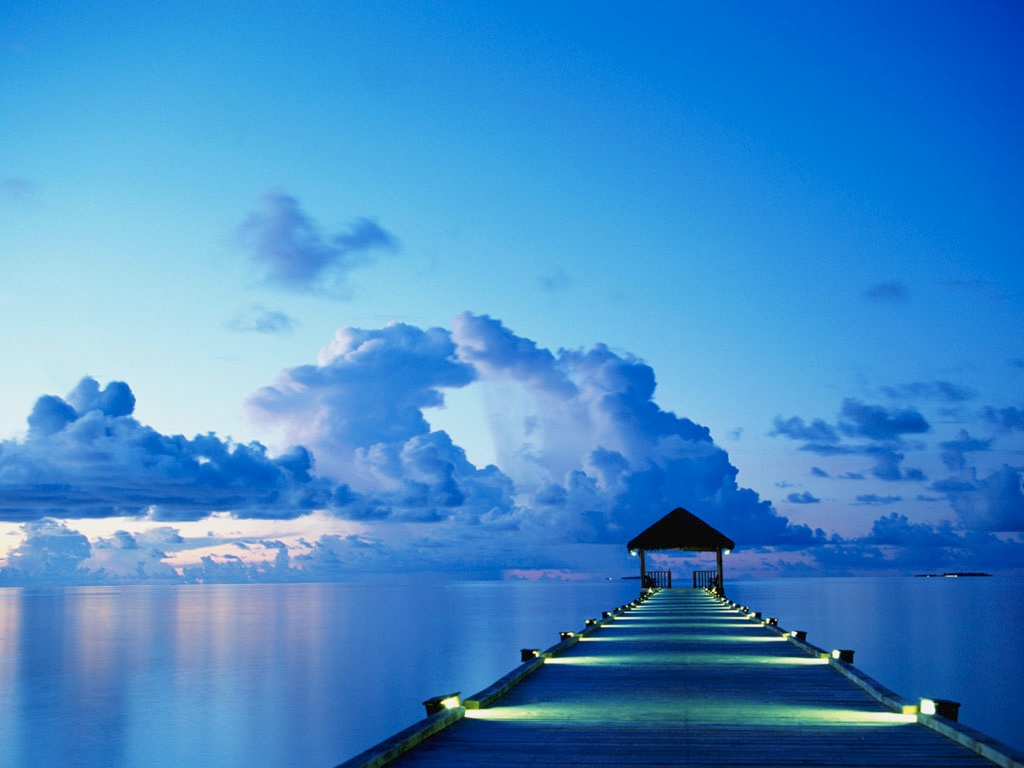 Море- это часть океана, отделённая от него островами или полуостровами, отличающаяся от океана свойствами воды, обитателями.         Залив – часть океана, моря, вдающаяся в сушу.         Пролив – узкое водное пространство, ограниченное с двух сторон берегами материков или островов.